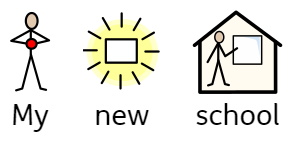 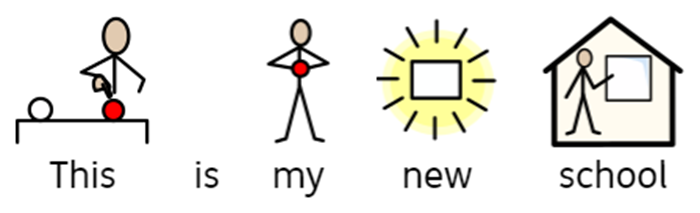 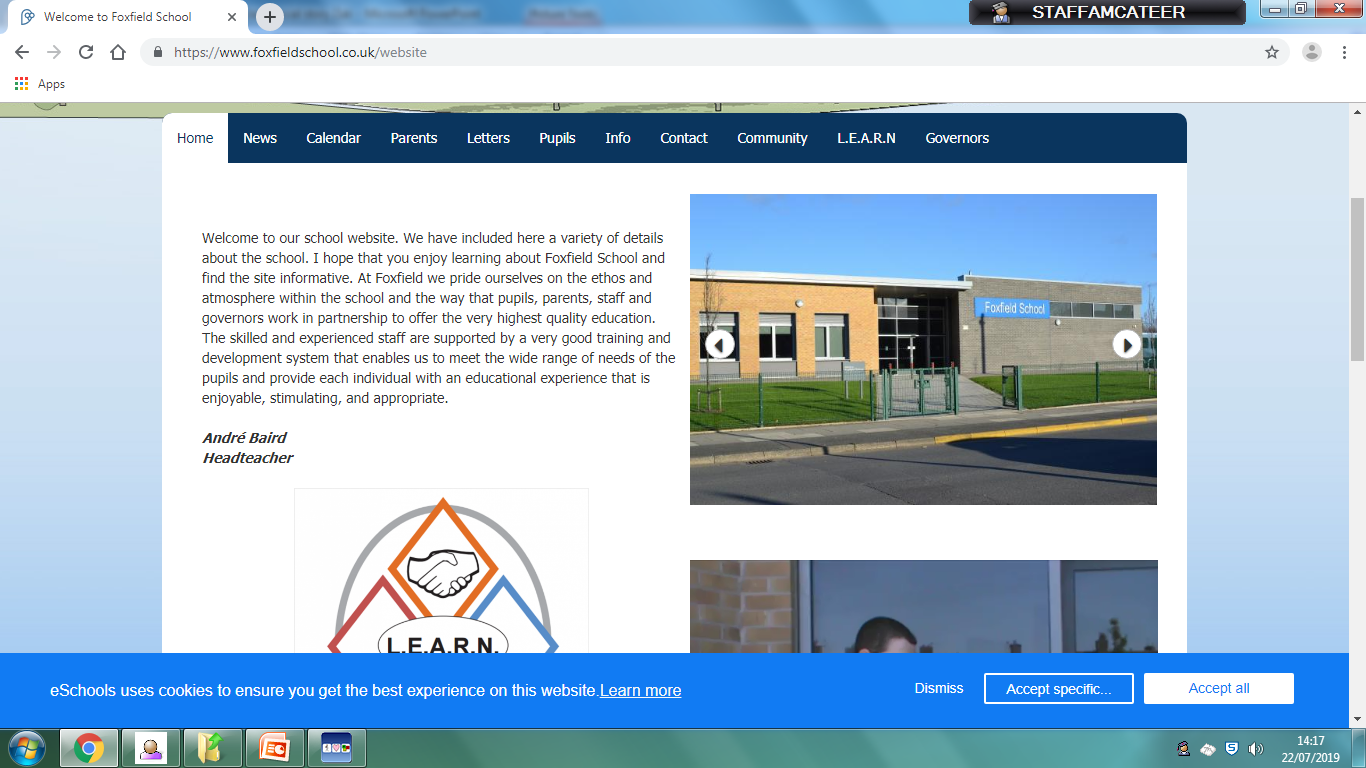 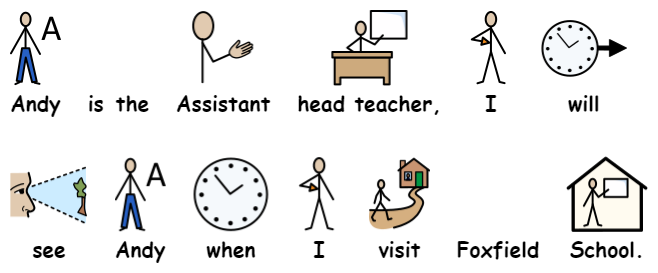 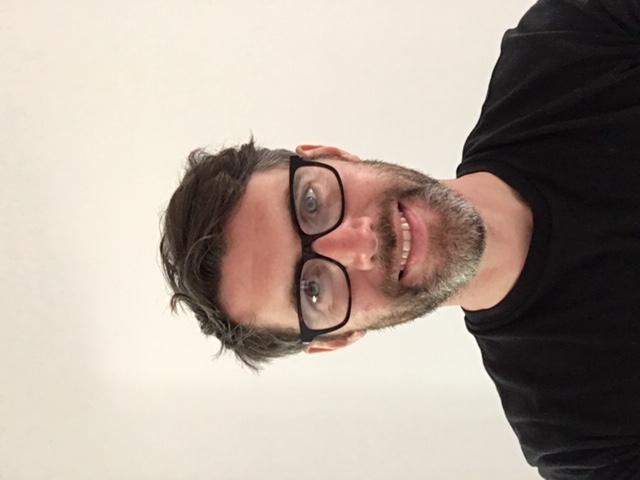 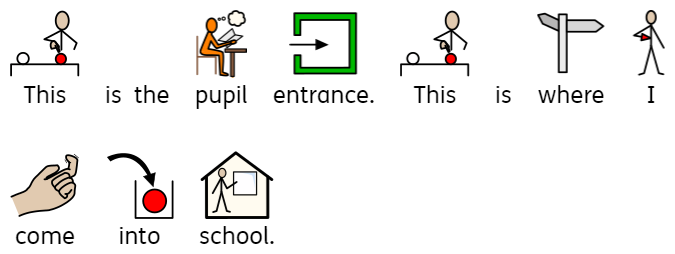 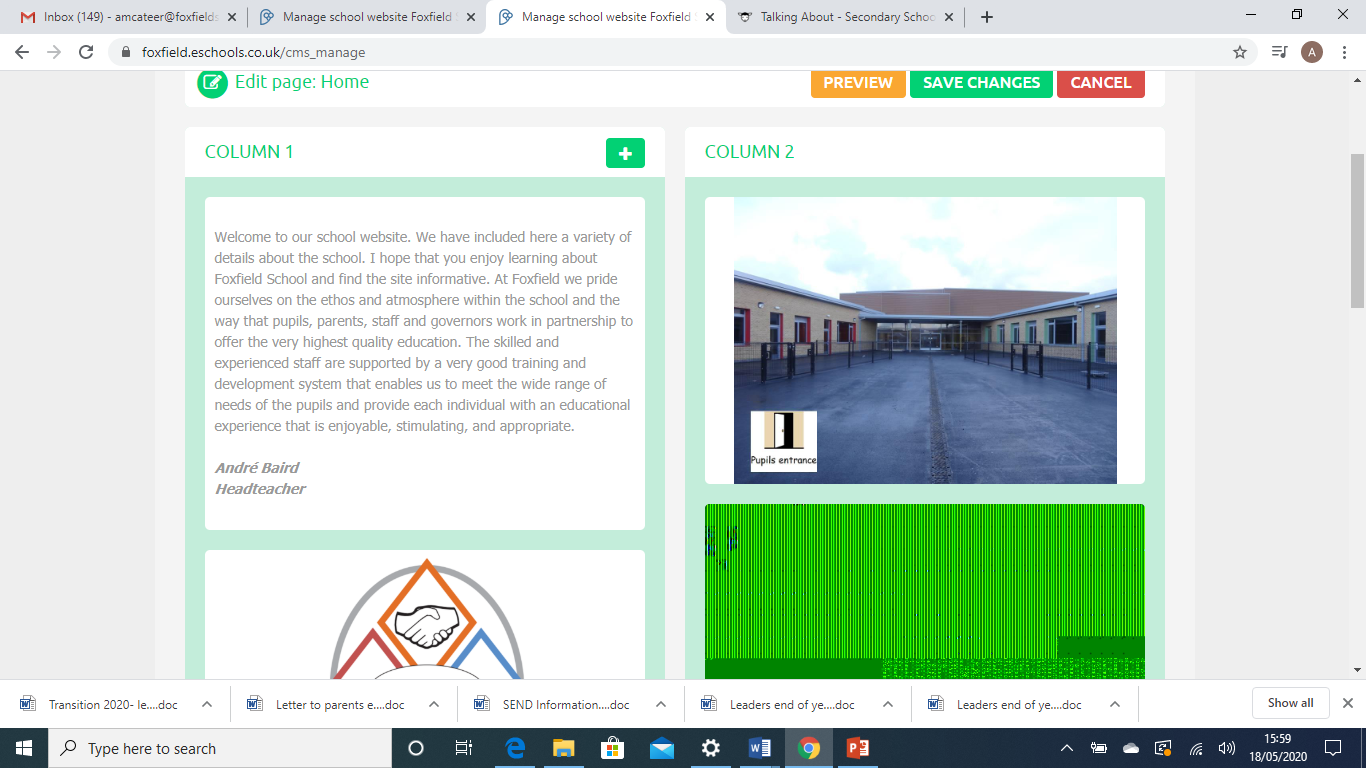 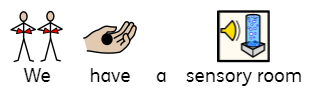 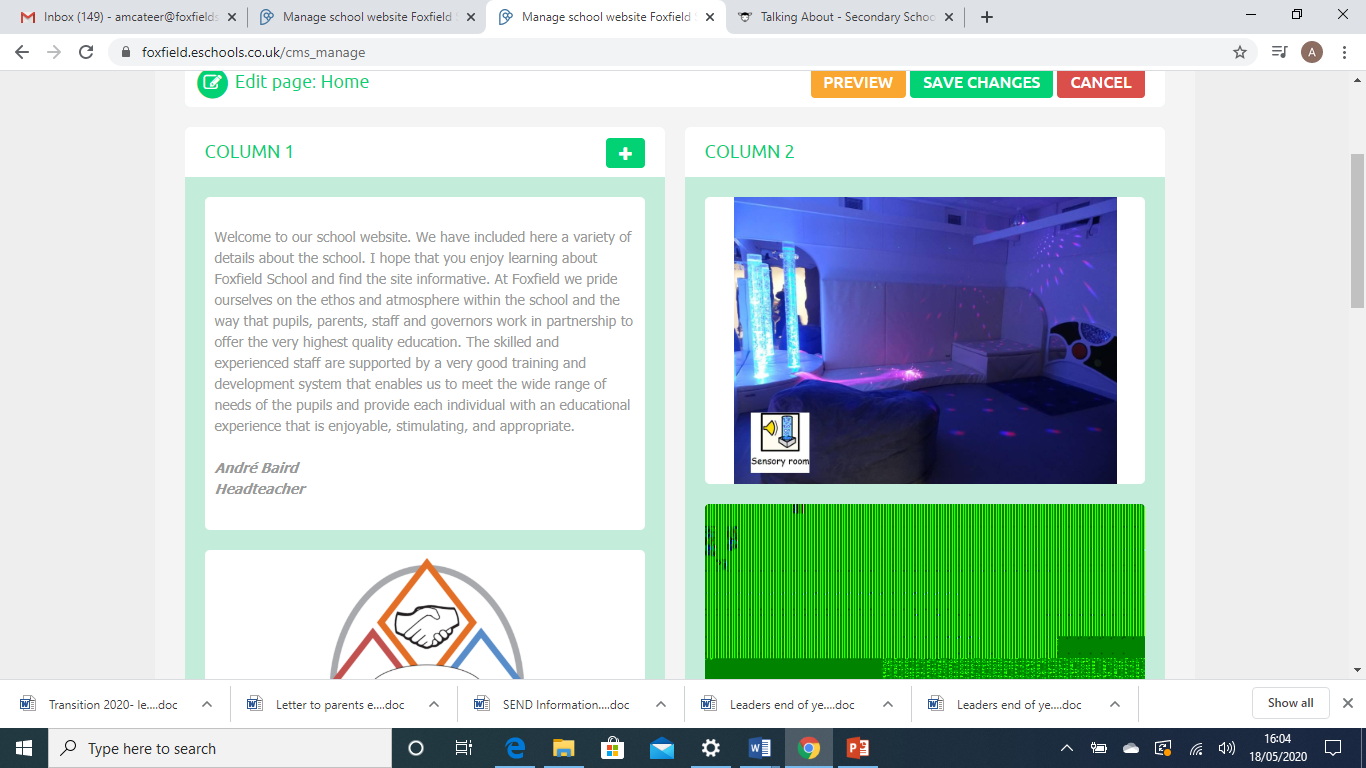 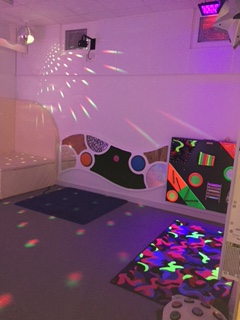 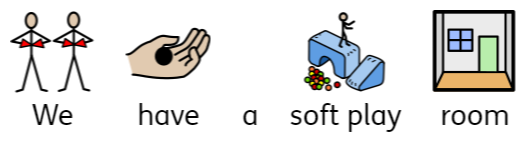 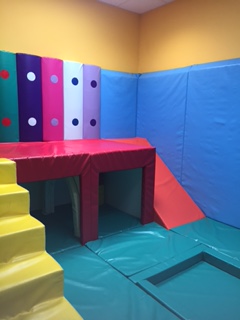 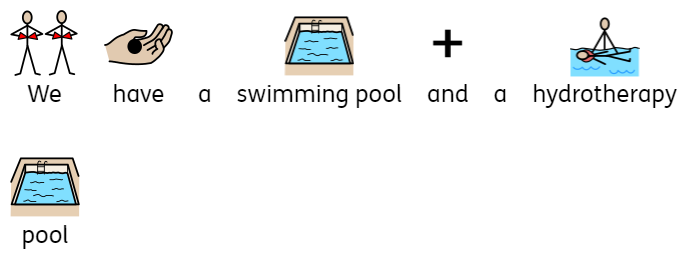 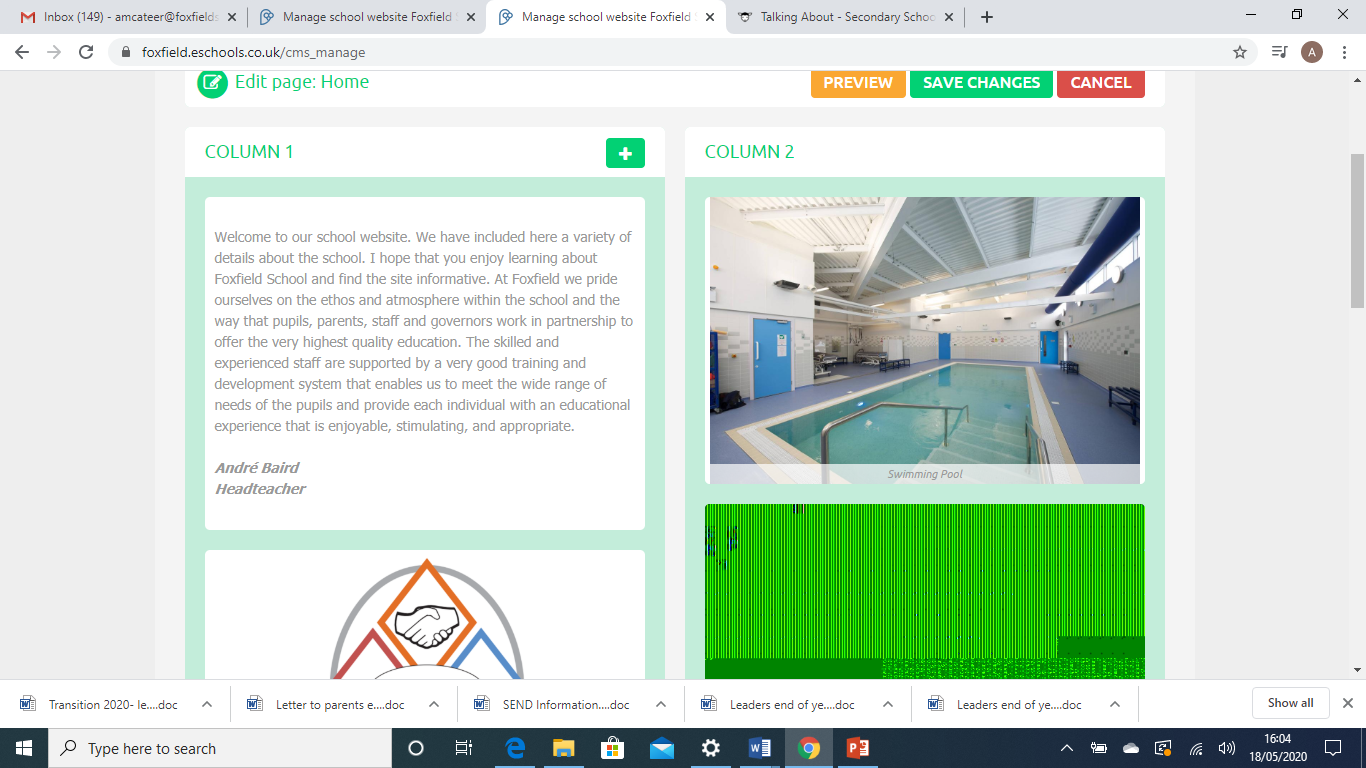 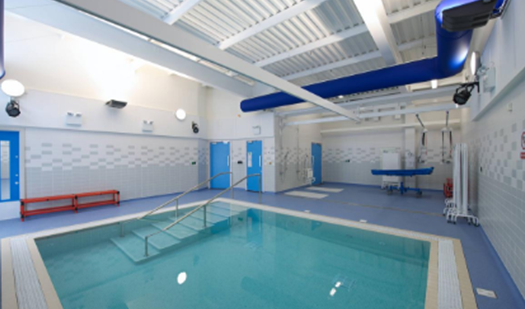 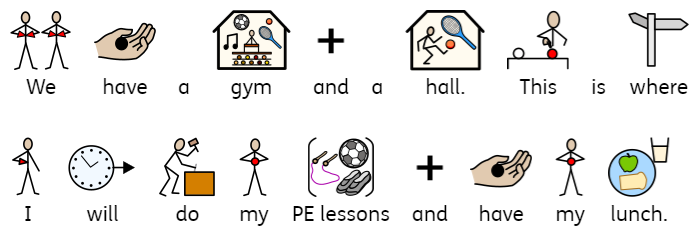 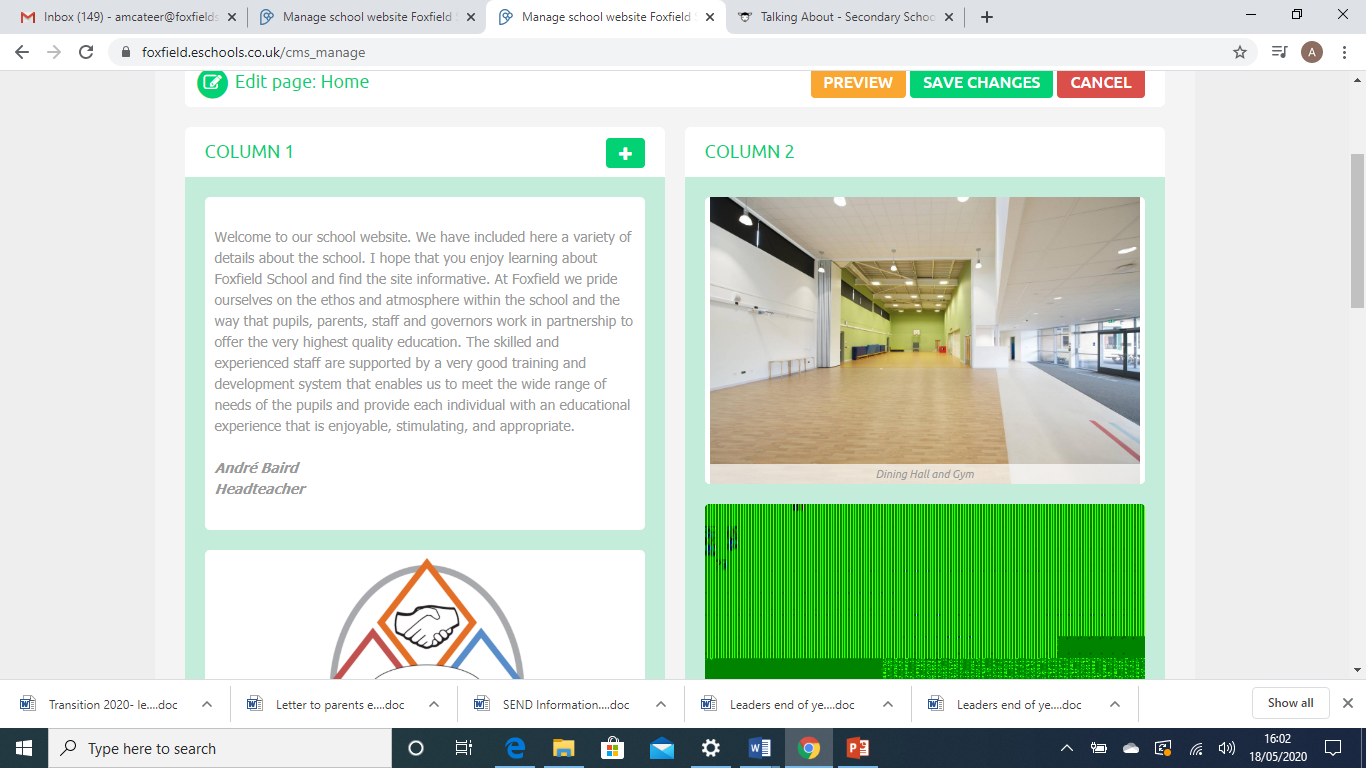 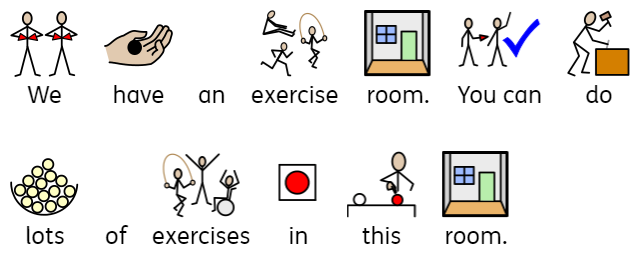 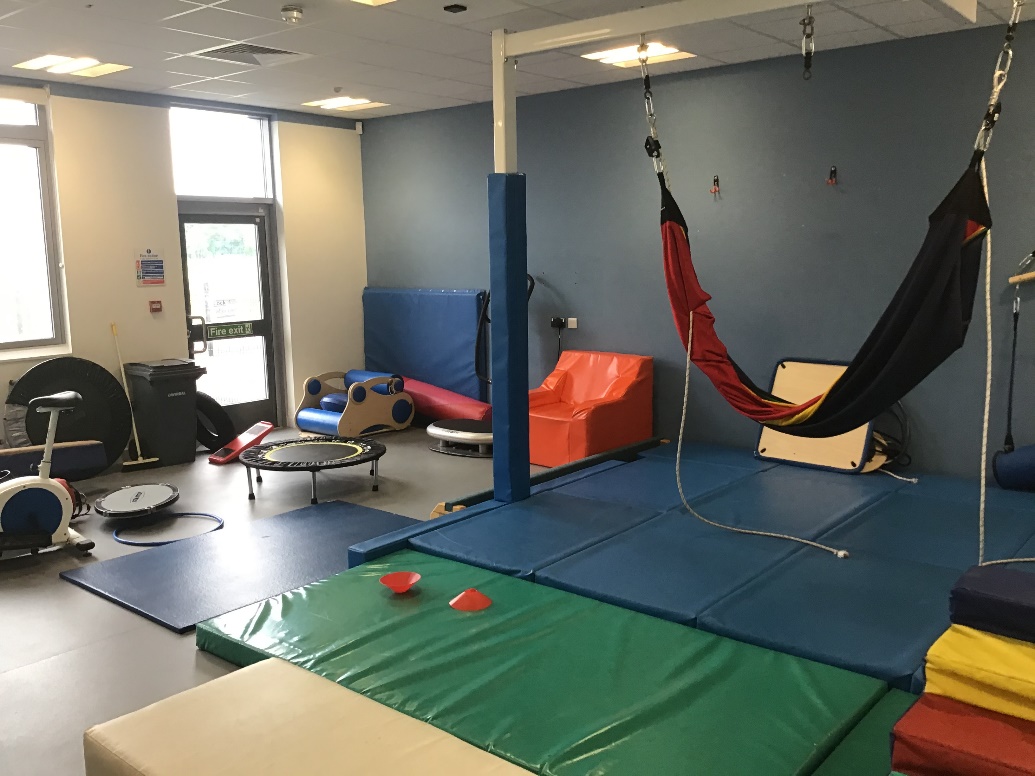 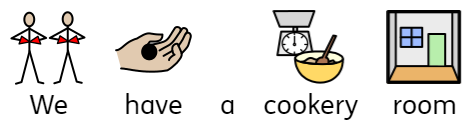 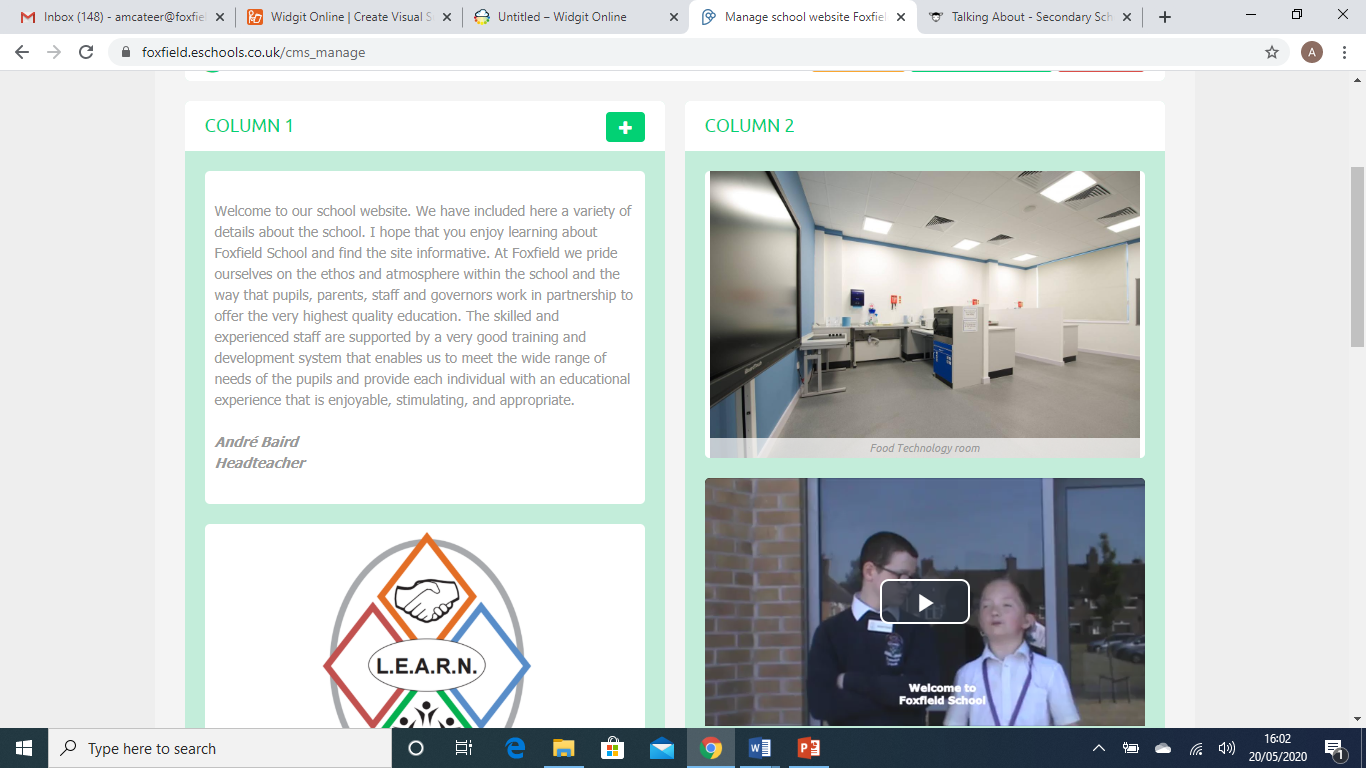 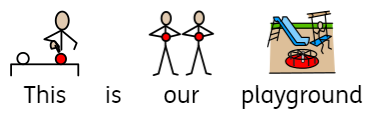 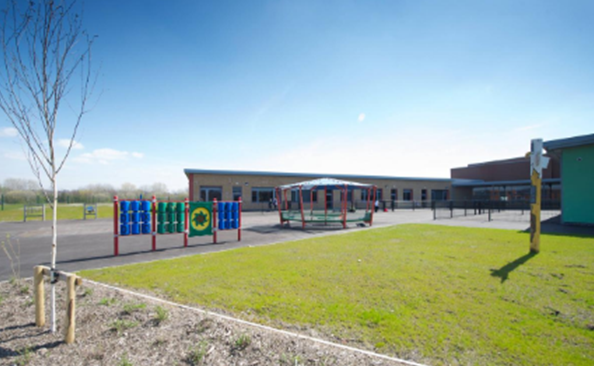 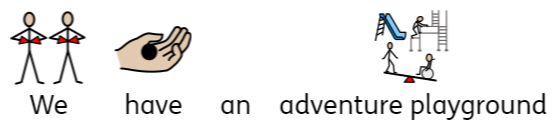 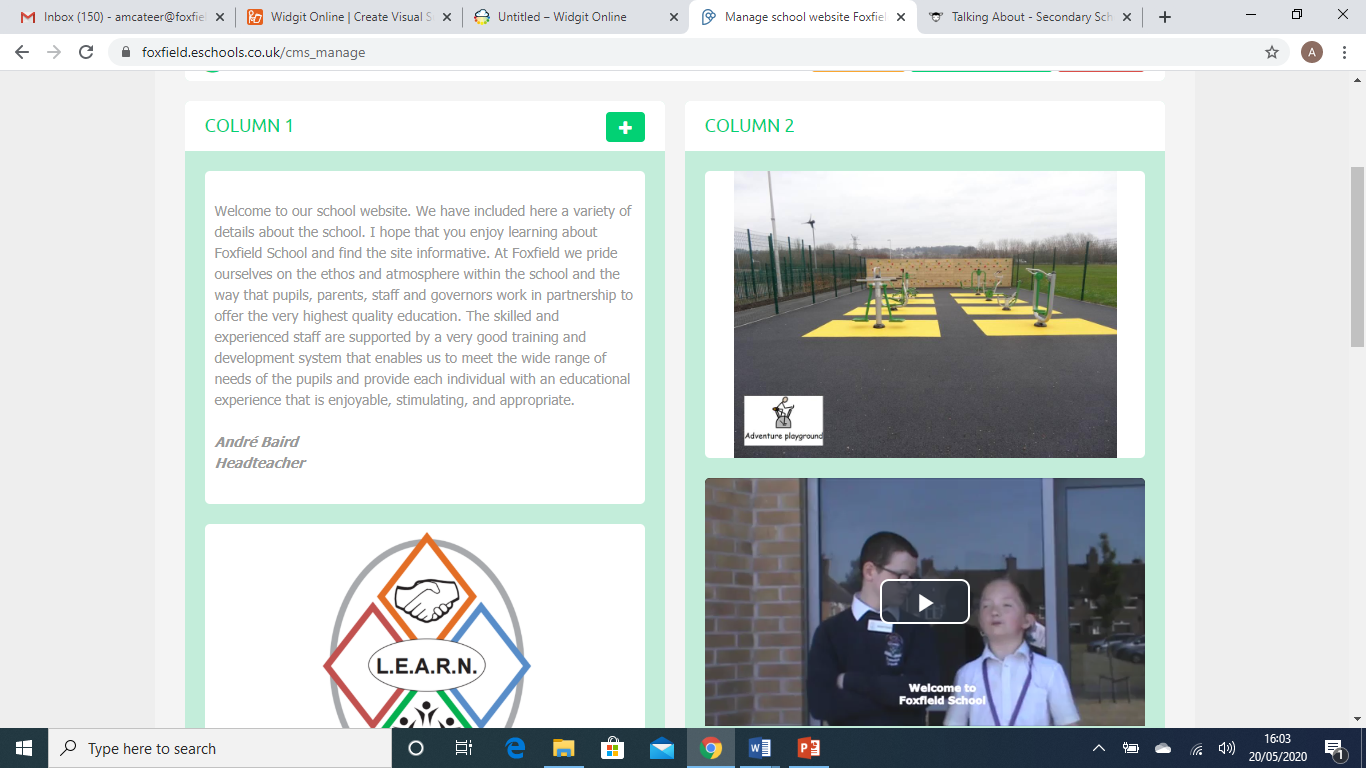 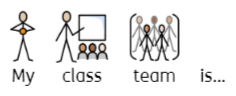 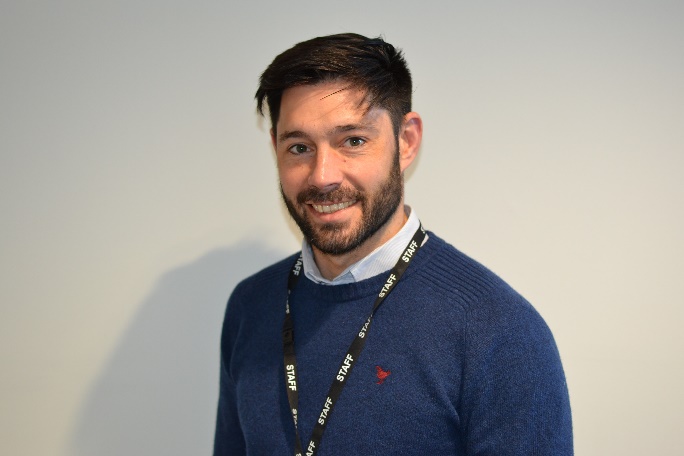 Gavin (teacher)
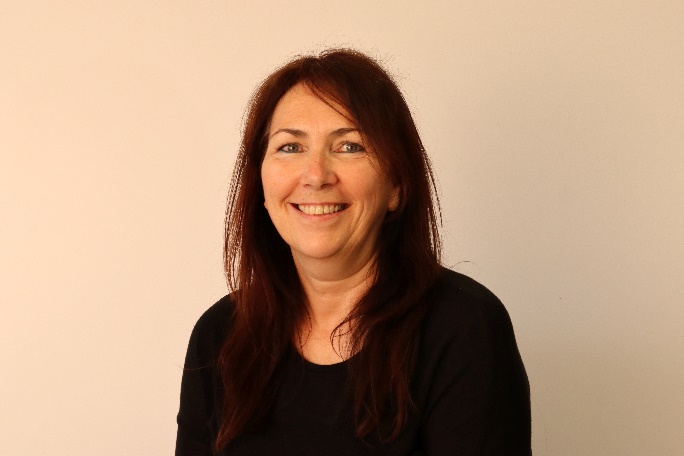 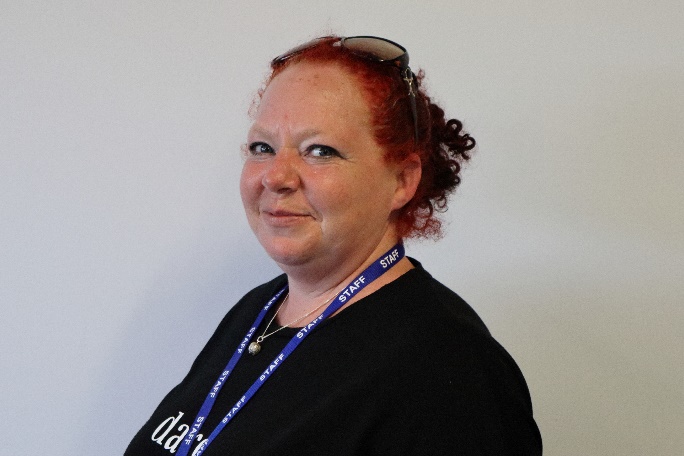 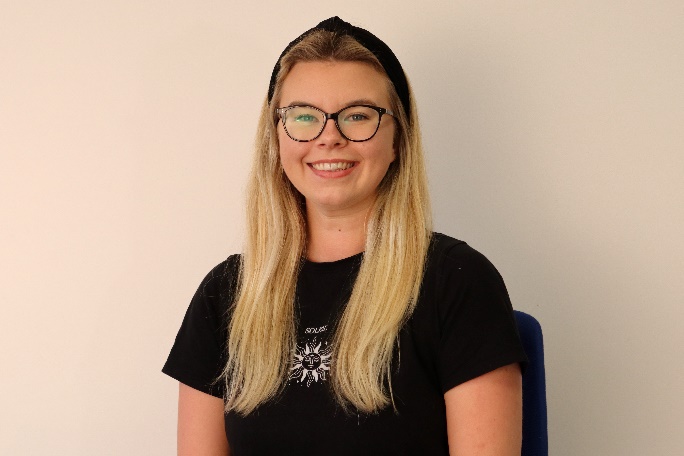 Sue (TA3)
Emma (TA)
Helen (TA)
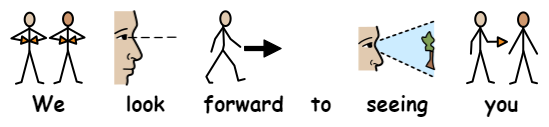